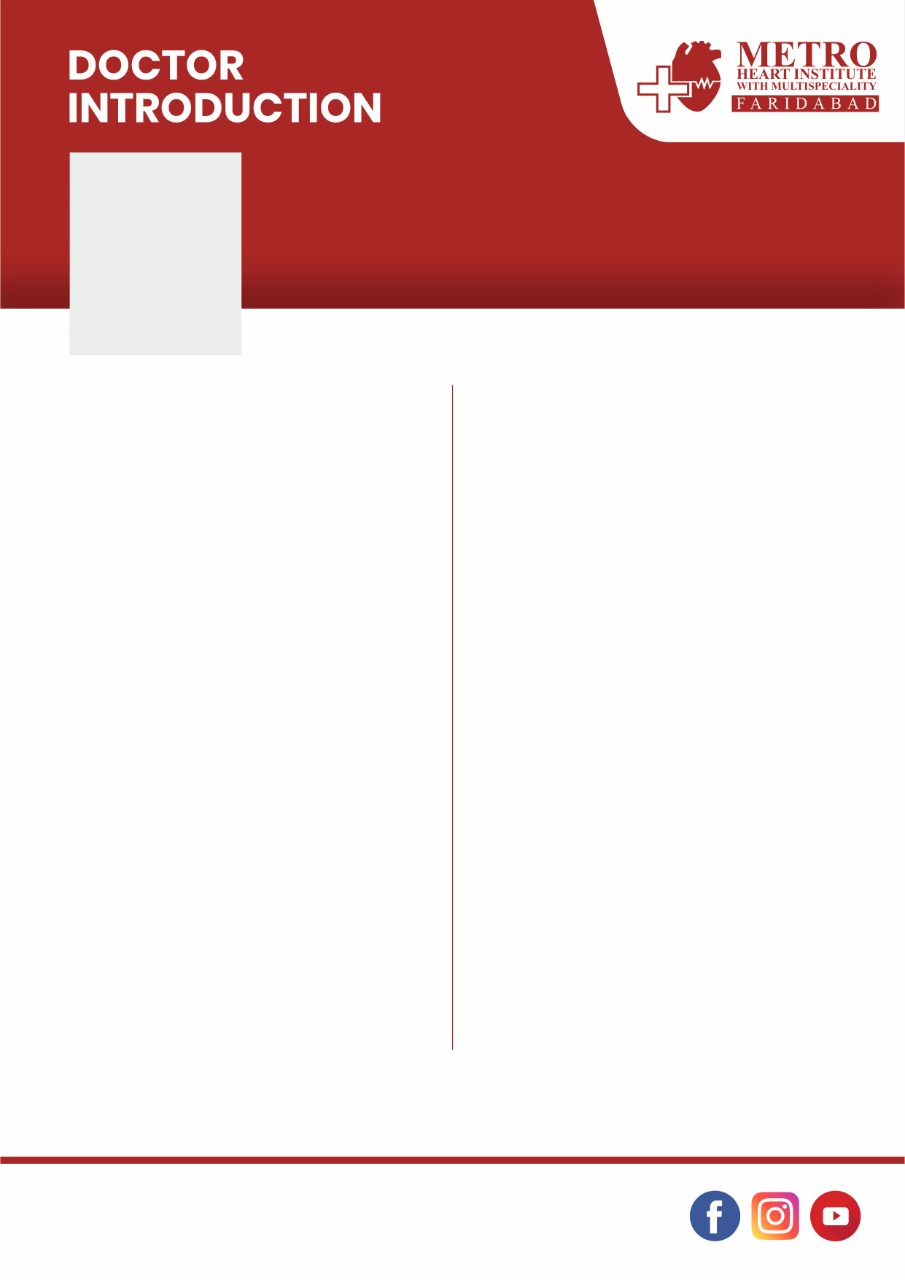 Dr. K.K. KapoorMBBS, MS (ENT)ENTSr. Consultant - ENTInstitute with Multispecialty Faridabad
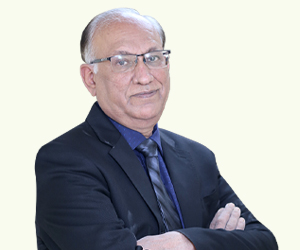 EDUCATION
MBBS from MAMC, New Delhi (1975).
MS from MAMC, New Delhi (1981).

EXPERIENCE
Worked in ENT Department at LNJP Hospital & Maulana Azad Medical College (1977 – 1981).
Worked in Delhi Administration.
Worked as SMO in Haryana Power Central Generation, Faridabad
ACHIEVEMENT 
Special training in Micrological Surgery at AIIMS, New Delhi.
Special Training in Micro Surgery of ear at LNJP Hospital, New Delhi.
Special Training in Neurological at AIIMS, New Delhi









OPD TIMINGS
Mon to Sat: 10:00 am to 04:00 pm
Call 0129 4277777 to book an appointment
Metro Heart Institute With Multispeciality
Sector 16A, Faridabad (HR)
www.metrohospitalfaridabad.com